LumiCal to 10-4 systematics
LumiCal collab
高能所MDI 
南京大学
吉林大学
中研院物理所
Outline
Bhabha basics and LumiCal evolution
LumiCal design with Racetrack beampipe
Systematics and NLO Bhabha measurement 
TDAQ requirement
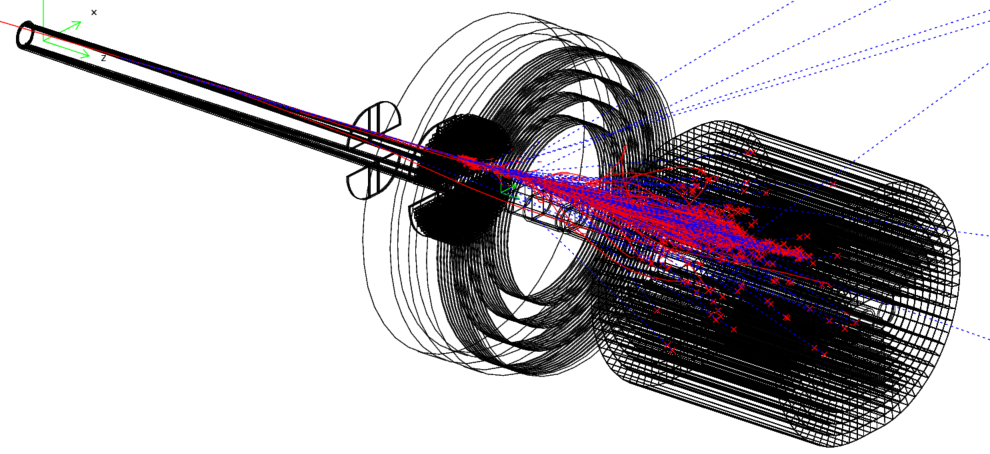 Suen Hou   侯书云 
suen@sinica.edu.tw
2024/05/20
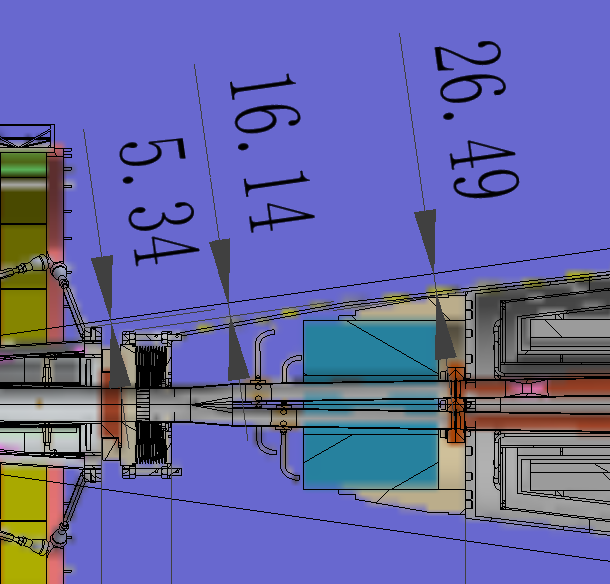 IP chamber flange
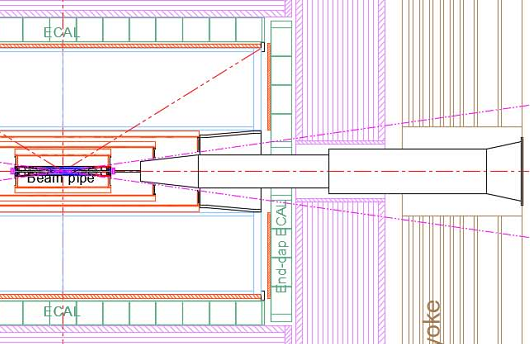 BPM & cable
Lumical
Cryostat
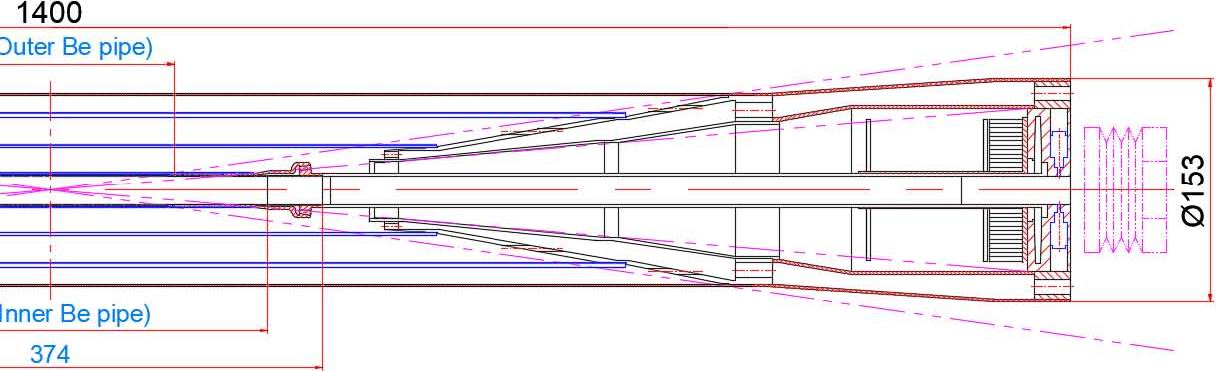 1
Bhabha @LEP           CEPC LumiCal
Evolution
OPAL  Si-W
Fiducial 	         79 nB  
Systematics   0.034% 
EPJC  14 373 (2000)
Bhlumi   0.038%,     FCCee  0.01%
Jadach arXiv:1812.01004
 
ReneSANCe              FCCee  0.01%
CPC 256 107445
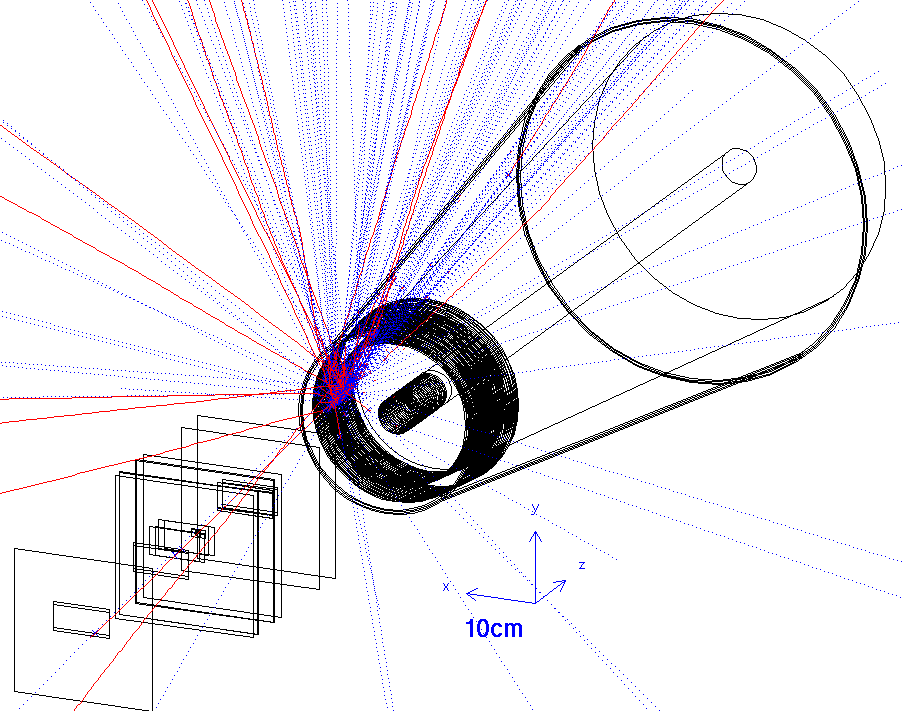 CDR
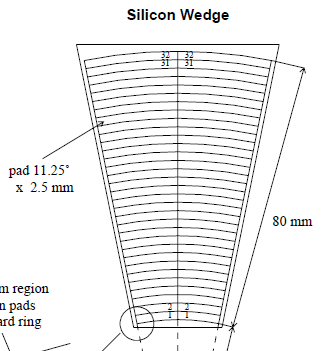 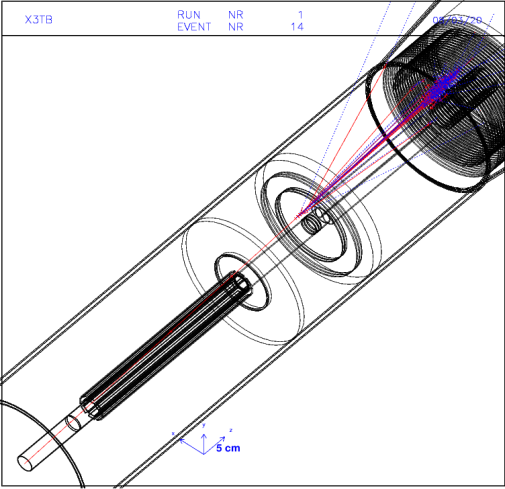 Si wafer 
2.5mm, 11.5o pitch
Hit average R
CDR
Ø 30mm pipe
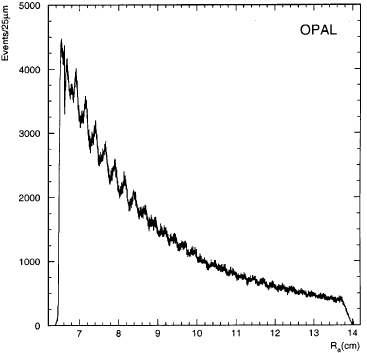 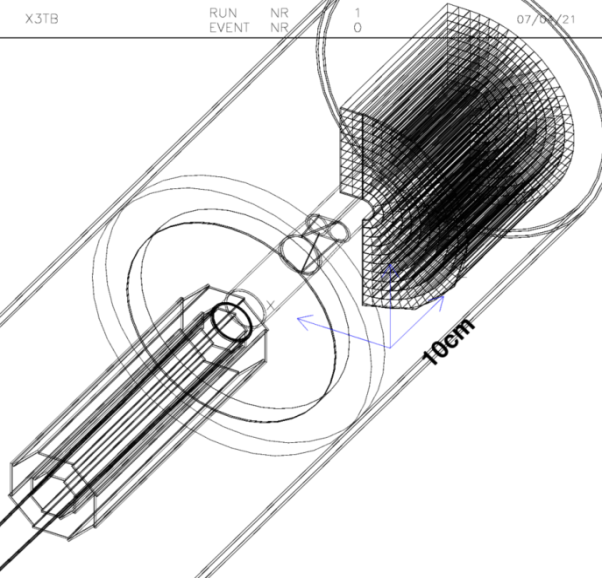 Ø 30mm pipe
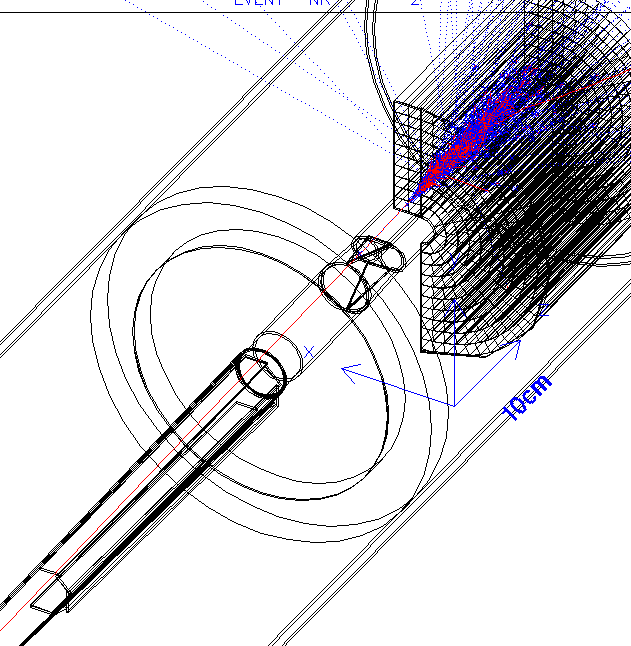 Ø 30mm
Horn
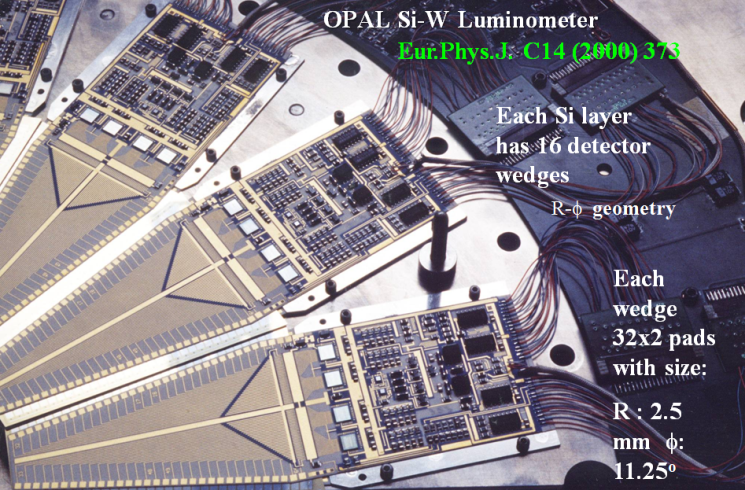 Ø 20mm
racetrack
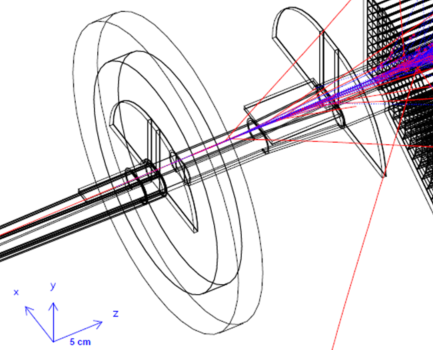 2
CEPCSW LumiCal implementing
CEPCSW  GEANT4 implantation by  JLU, NJU
MDI description,  33 mRad beam crossing
BHlumi Bhabha interface
X-check  on GEANT tracking steering
	Multiple-Scattering and Shower
	Test-beam to confirm
南京大学
吉林大学
24 mm
39 mm
56 mm
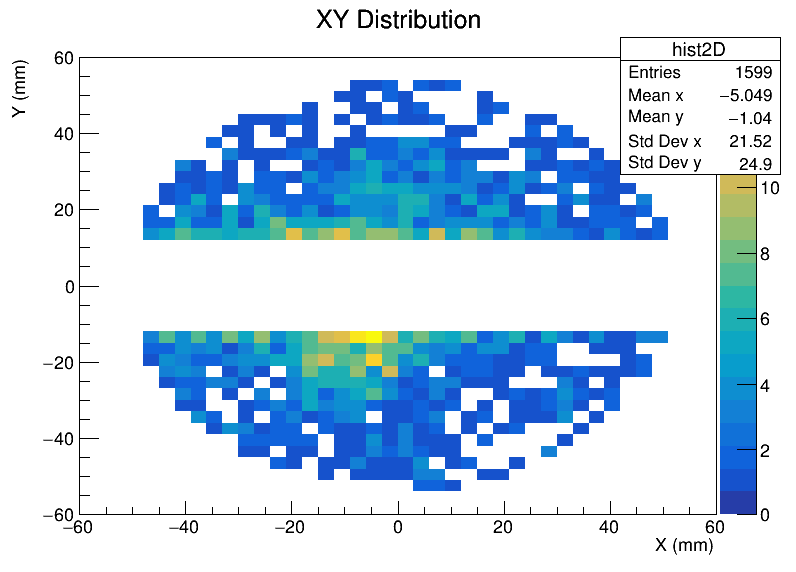 39 mm
-7.27 mm
+x
+7.27
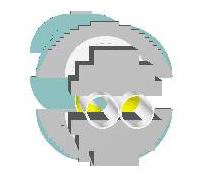 12 mm
12 mm
54.7 mm
1
1
6
1
1
6
1
6
6
1
1
1
1
1
6
1
6
1
1
1
6
1
6
1
6
6
6
6
6
6
1
6
6
1
6
1
1
6
6
1
1
1
1
6
1
1
1
1
6
1
6
6
1
6
1
1
1
6
1
1
6
1
6
1
1
6
1
1
1
1
6
1
6
1
1
1
1
1
1
1
1
6
6
1
1
1
6
6
1
6
1
1
6
6
6
6
6
1
6
1
6
6
6
1
6
1
6
1
1
1
1
1
1
6
1
6
1
1
6
6
6
6
1
6
6
6
6
1
6
1
1
6
1
6
6
1
6
6
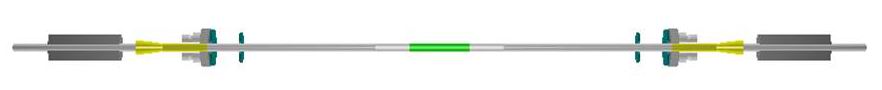 1
1
3
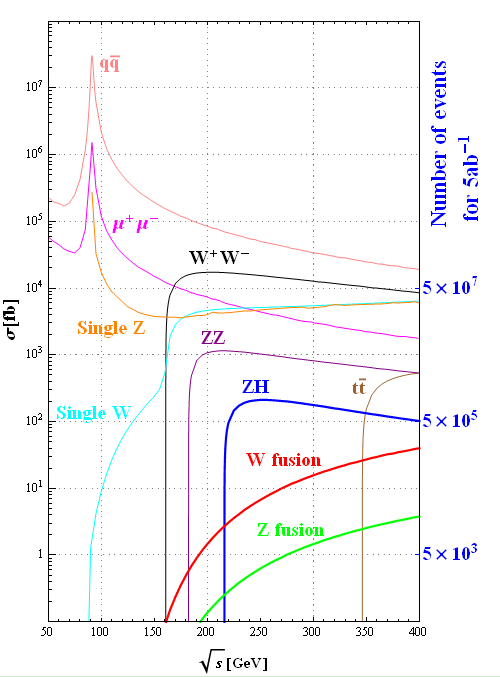 σ = 41 nb
High-Lumi Z-pole Physics goal
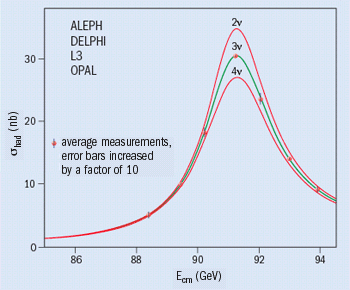 Z-lineshape    e+e− → Z → qq‾
Luminosity by Bhabha   e+e− → e+e−
MZ = 91187.5 ± 2.1 MeV    2.3 × 10−5  
GZ = 2495.2   ± 2.3 MeV     1‰
Nν = 2.9840   ± 0.0082
Precision luminosity          3‰
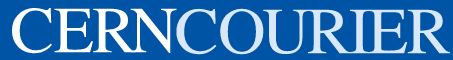 2 November 2005
hep-ph/0411321 NPB 716 (2005) 280
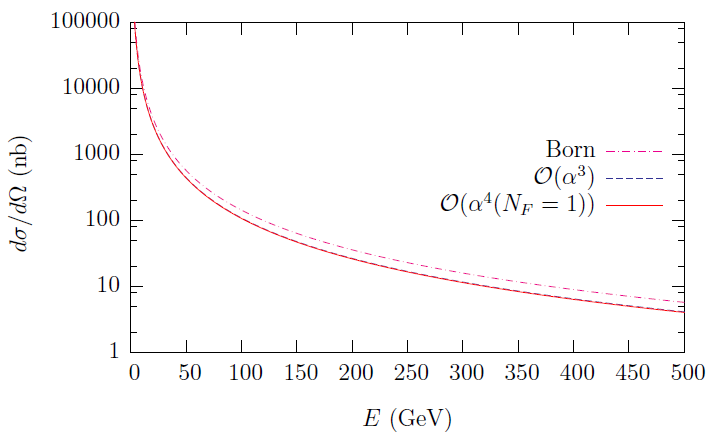 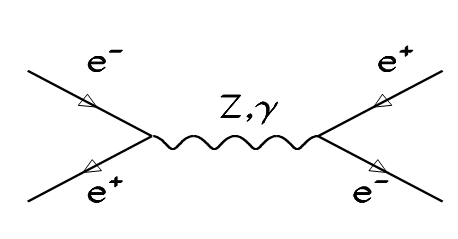 Bhabha
at θ= 5o
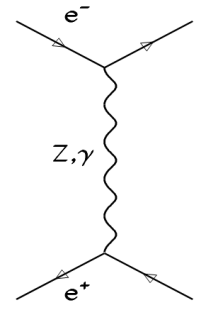 4
Luminosity by Bhabha elastic scattering
Physics events, e.g.  Z-pole, 
	N = σ ∙ ∫L      L: Luminosity of e+e− collisions
Luminosity by counting Bhabha events
	e+e− → e+e−(γ)    QED theo. precision < 0.1%  
a pair of electrons, E(e±)  =  Ebeam   
	back-to-back
	precision θ of e, e(γ)  
within fiducial region
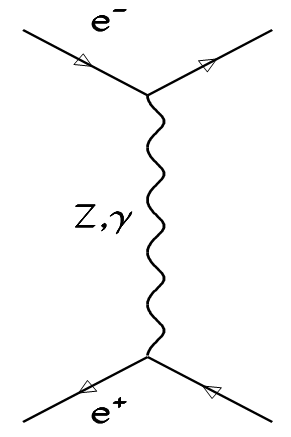 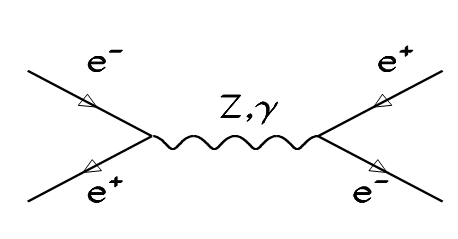 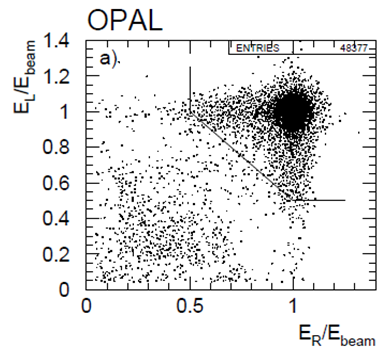 LO Bhabha
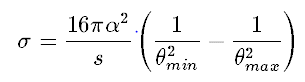 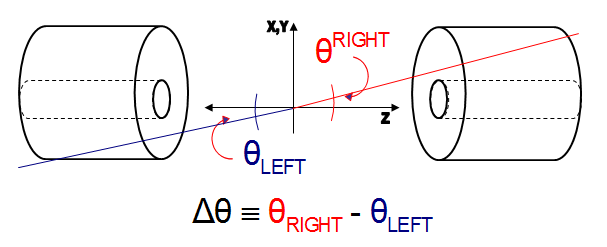 NLO eeγ
5
Luminosity to 10-4 precision
Observable cross section   N = σ ∙ ∫L   L: Luminosity of e+e− collisions
Luminosity measured by counting Bhabha events, QED precision < 0.1%
a pair of back-back electrons, 
precision θ on  e,e(γ) in fiducial region
e+e− → e+e−(γ)
Bhabha systematic error  
      δL/L ~ 2 δθ/θmin   

requiring  δL/L = 10-4
at  z = ±1 m, θmin  = 20 mRad
 →   δθ = 1 μRad  or                dr = 1 μm 
error due to offset on Z 
    Z  eq.  dr = δz x θ = 1 μm     dz = 50 μm
Bhabha cross section
θ-angle distribution
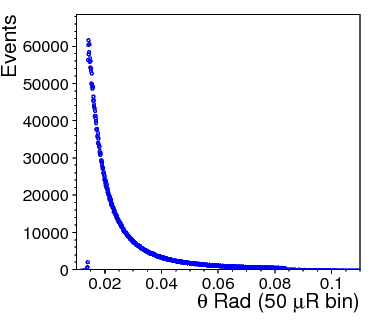 Fiducial edge
systematics
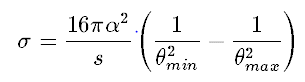 count Bhabha 
in Fiducial region
Luminosity systematics 
due to    events in/out fiducial edge  
 offset on the mean of θmin
6
QED BHLUMI   X-section
e+, e−  back-to-back  Symmetric to  out-going pipe center
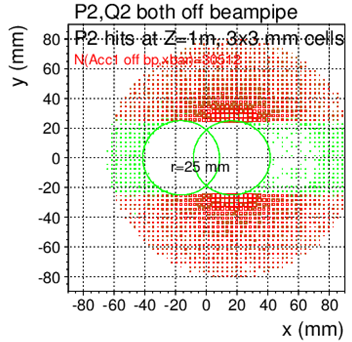 Acceptance @z=1m
r>25 mm, |y|>25 mm
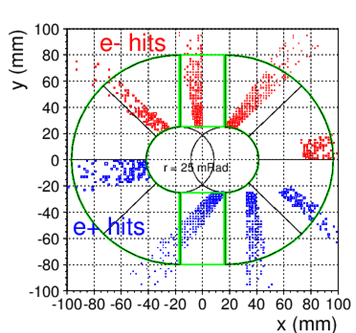 LAB frame
e+, e− detected
@ Z=1000 mm
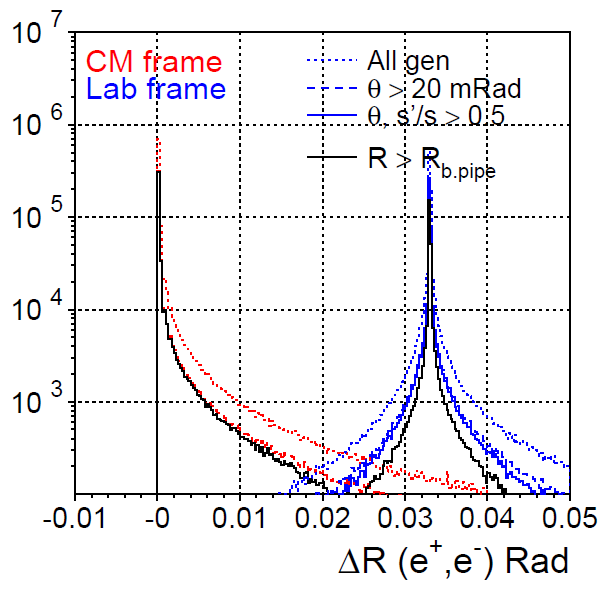 Multi. Scatt., rad. Bhabha, 
 wider back-back
at Z = 1000 mm
Open-angle –π, 
of scattered e+ e-
racetrack
CDR
7
LumiCal before Flange  
	 z = 560~700 mm
Beam-pipe low-mass window: 
	Be 1mm thick
	traversing @22 mRad traversing  L= 45 mm, 
	= 0.13 X0 (Be), 0.50 X0 (Al) 
Two Si-wafers   for  e±  θ position
2X0 LYSO   = 23 mm
 LumiCal behind Bellow: 
	  z= 900~1100 mm
Flange+Bellow :  Fe ~75 mm = 4.3 X0 	
17 X0 LYSO  200 mm
LumiCal geometry
1mm Be 
window
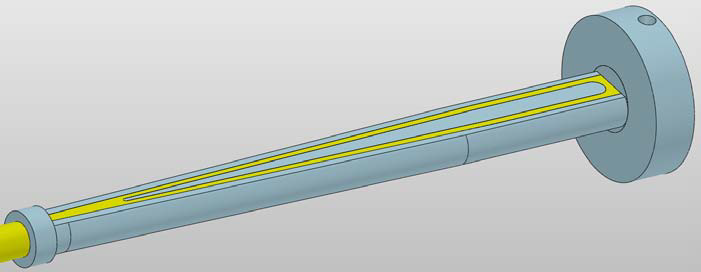 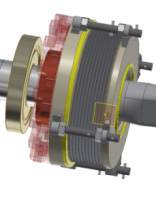 Flange
Bellow
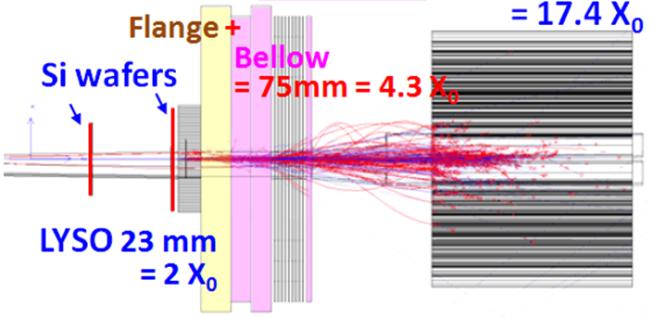 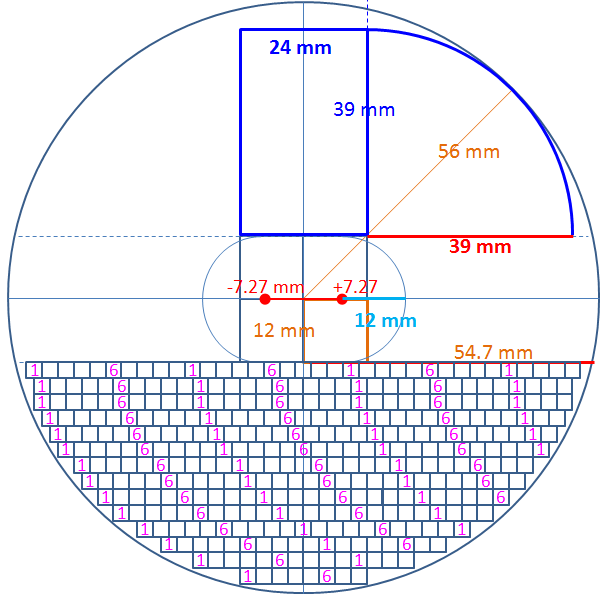 Si wafer
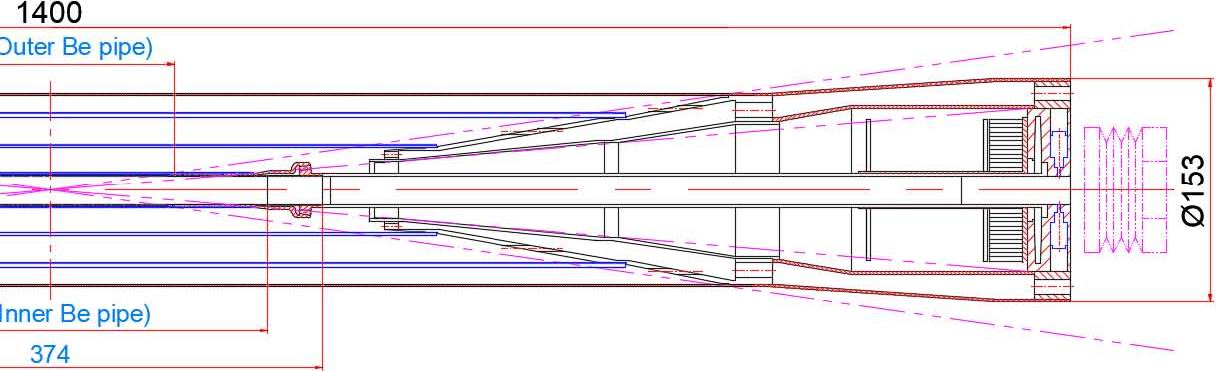 LumiCal  volume
LYSO
3×3 mm2
8
Electron hits on 1st Si-wafer
IP (σx,σz) = (6,380 μm)
50 GeV   e+, e−   
@ (θ= ± 30 mRad, φ = 1.0, 1.0+π Rad) 
Si wafer @z=560mm
|x|<6.0 mm σ(θ) =  54  μR    (1mm Be)   
|x|>6.0 mm σ(θ) =  95  μR    (1m Al pipe) 
back-back Op.Ang σ(Ω) = 137 μR
NJU GEANT4 validation, test-beam preparation
Be(1mm):  σ(θ) =  30 μR 
Be(2mm):  σ(θ) =  50 μR  
  GEANT tracking steering, testbeam confirmation
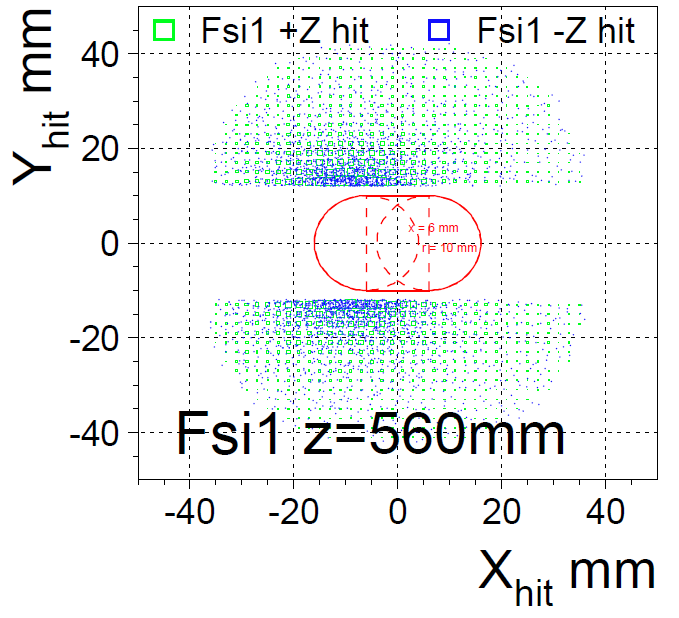 Be 1mm
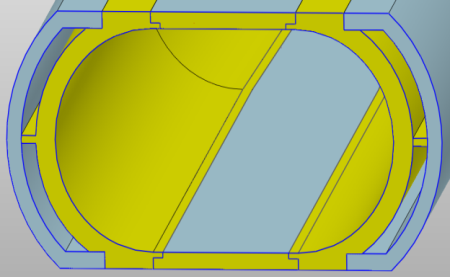 Al    Be
      Low-mass  
      window
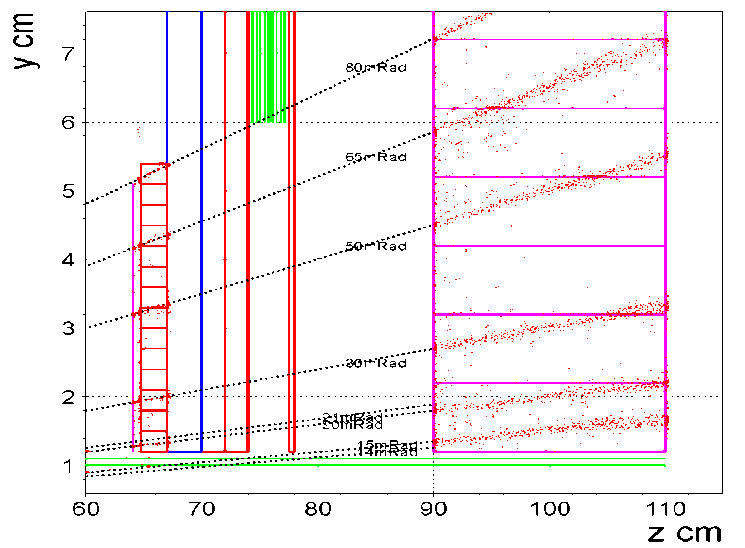 Be 1mm
e±  GEANT hit – gen. |x|>6        hit – gen. |x|<6
e+,e-  back-back angle
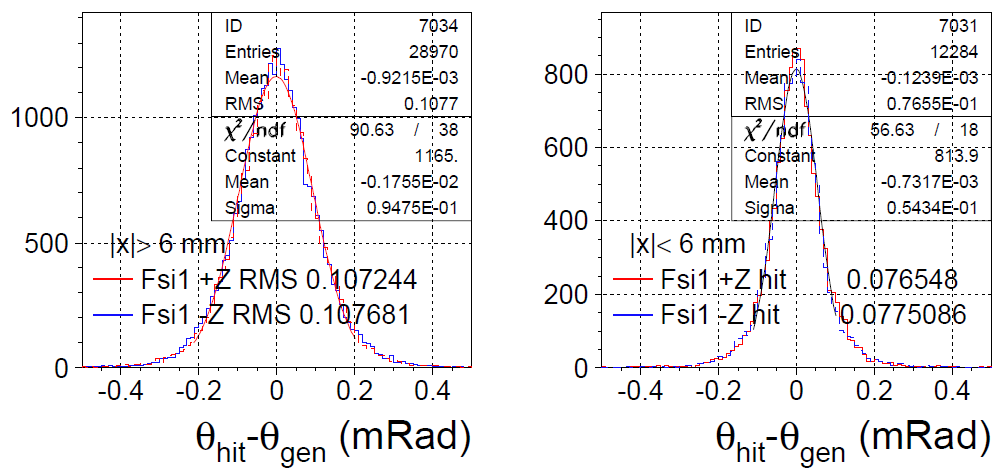 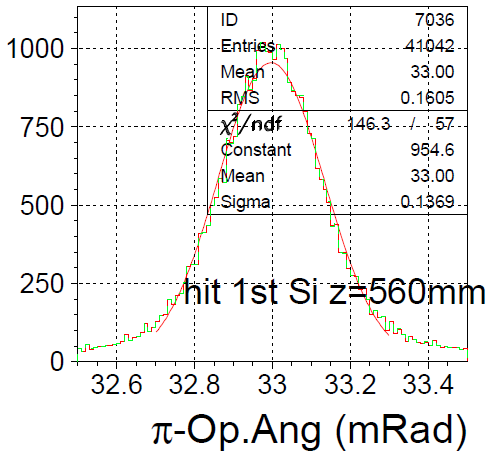 9
Smearing @ IP position
bunch size  σx = 6 μm,  σz = 9 mm
 IP spot, 33mRad Xing    σx = 6 μm,  σz = 380 μm
Z → e+, e−   at  θ=30 mRad  
	smearing at @z=560mm
	smeared width  σ(θ) = 24 μRad
	back-to-back     σ(Ω) = 21  μRad
e+, e−  back-back angle
compare  scattered  e+, e−   
θ , φ smeared 100 μR
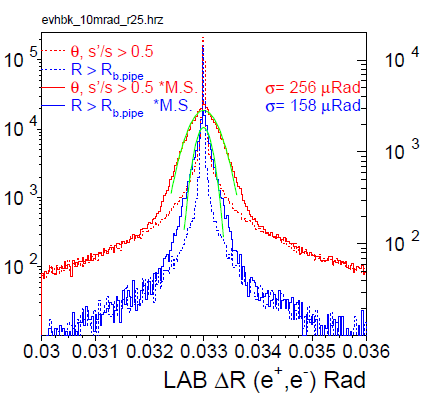 e+
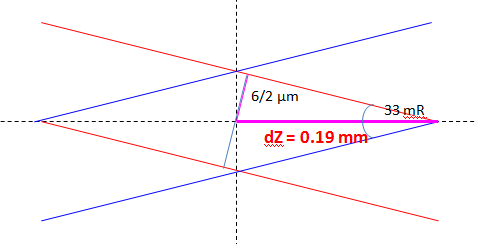 e−
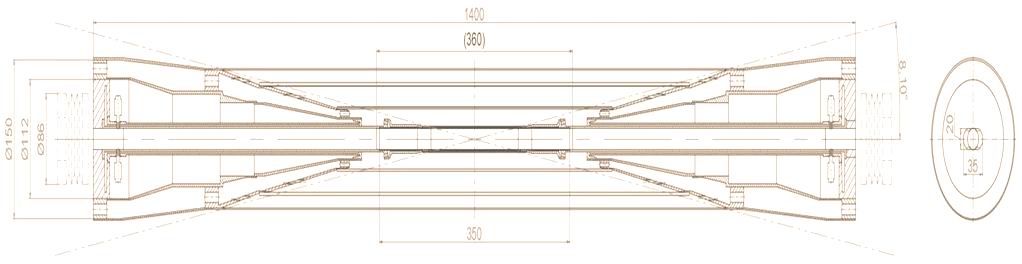 IP  collision spot
LYSO
Si position detector
10
10-4 systematics, multiple scattering
BHLUMI smear θ’, φ’ of scattered e+, e- 
	Multi. Scatt.  100 μRad    θ’= θ ∙ Gauss(100μR),   φ’= φ ∙ Gauss(100μR) 
δN/N  systematics:   
	δN = #event deviation due to M.S.
	M.S is Gaussian, Symmetric
	at θmin= 25 mRad,  slope of Bbhabha 
	in neiboring 100 μRad bins  to 25mR  
	δN(@25mR)/N(25-80 mR)   <10-4
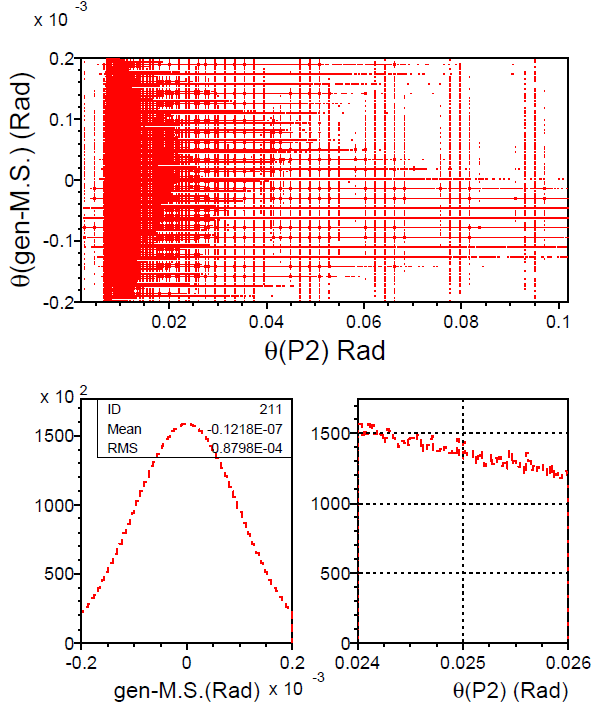 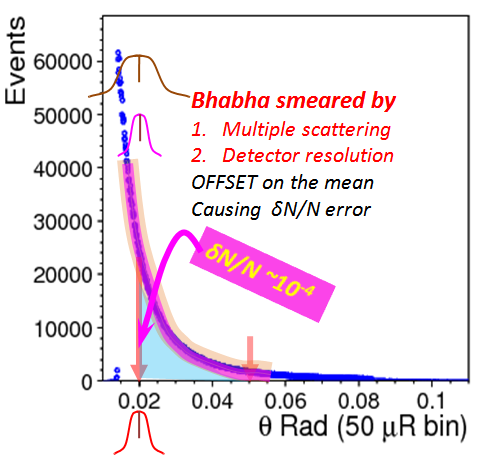 Θ =
25 mRad
10-4  is determined by survey of 
the mean position
11
GEANT LumiCal electron shower
50 GeV electron   @ θ = 32 mRad, φ=90o
        2X0 LYSO  + 4.3X0 Flange,Bellow 
	+ 17X0 LYSO 
Shower deposition, by Sum(dE/dx)
 in front LYSO:	~1.0 %
 in back LYSO:	~ 61 %
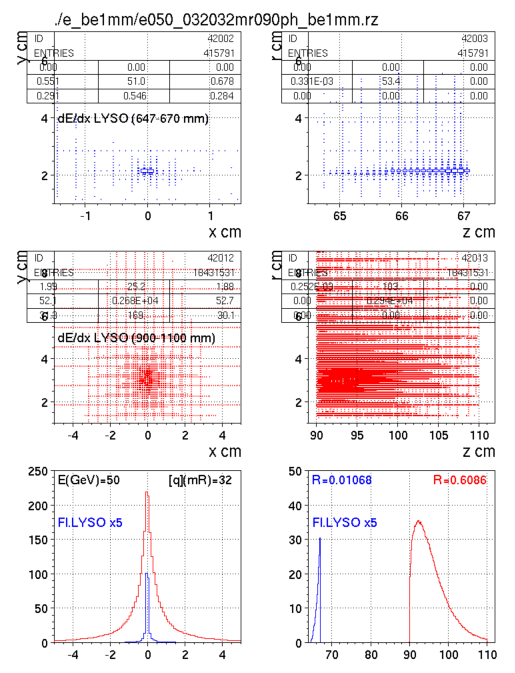 2X0
LYSO
y
x                             z
17X0
LYSO
y
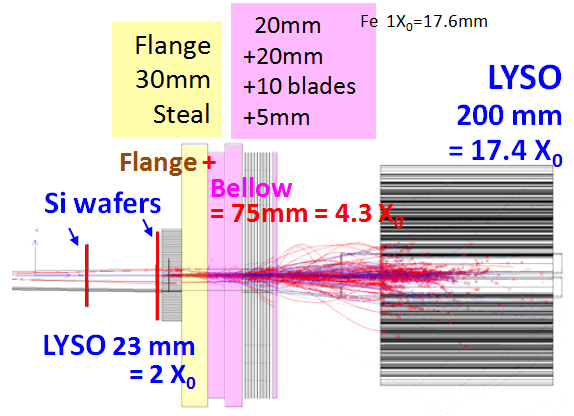 x                             z
deposit in Z
dis. in X
X cm                      z cm
12
2X0 LYSO bars observables, w. BHLUMI@Zpole
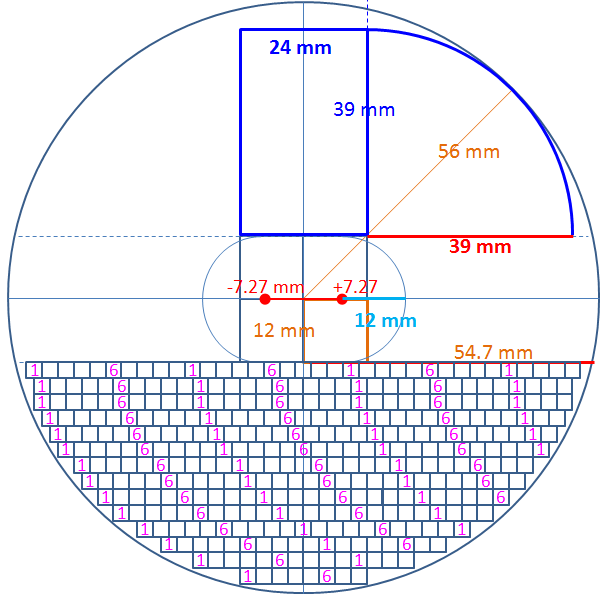 incident particles are e±,(γ)  and secondaries
GEANT  sum dE/dx in each LYSO bars
	3x3mm2, 23 mm long, 2X0
Deviation to e± truth   (impact hit >Eb/2)
	mostly < 0.2mm
Hit distributions in a Bar
	distributed due to Bhabha θ,  w./w.o. photon
Loop Bars
Nγ=0                            Nγ>0
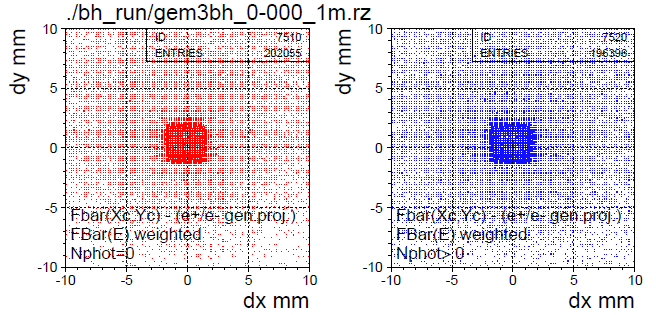 GEANT hits E>Eb/2                  dR to Truth  Nγ > 0
On LYSO @647mm                  (boosted BHLUMI e±)
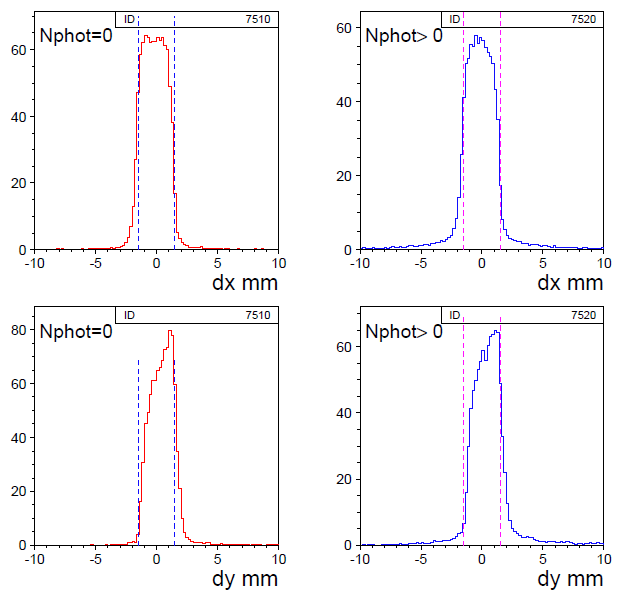 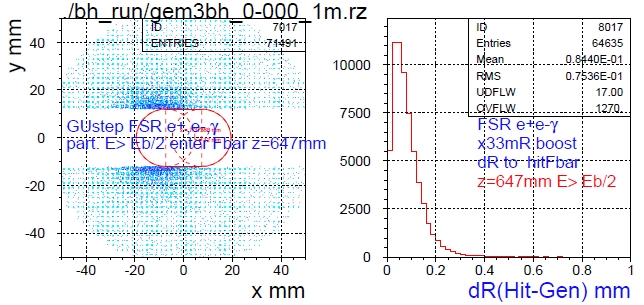 13
BHLUMI QED generator  e+e− → e+e−(γ)
CMS radius(e±) vs. Ω
E(e+) vs E(e-)
ECMS = 92.3 GeV   θl= 10~80 mRad	
Bhabha 
	e+e− → e+e− +Nγ    Eγ > 50MeV
Opening angle   Ω(e,γ)  vs. r(e)
	increase w. electron θ
radiative Bhabha   examined for
	max. photon  vs  paired electron
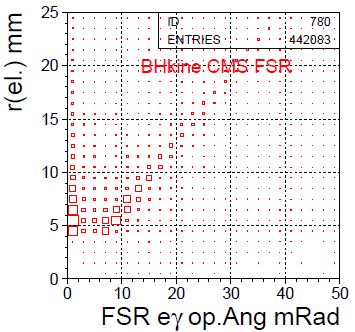 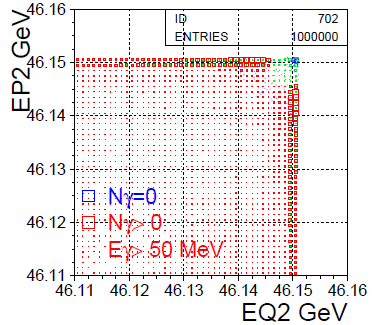 hit (x,y) distributions                                                    
generated  @z=1m
boosted      @z=1m
Scattered electron θ
CMS generated (θ>10mR)
x33mR boosted
Radiative Bhabha
E(e±) vs E(γ)
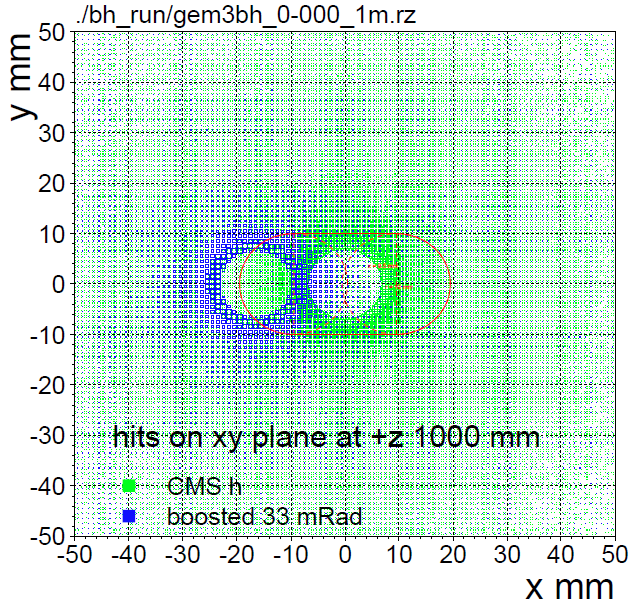 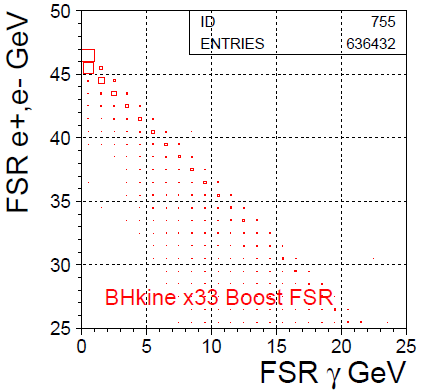 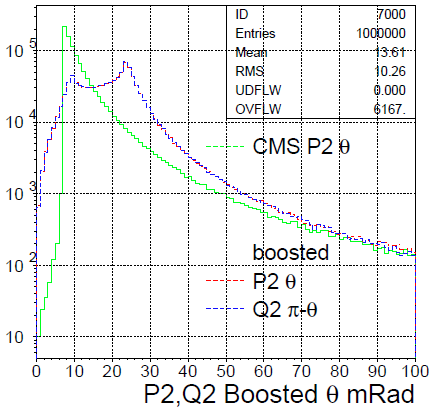 14
2X0 LYSO observables for rad. Bhabha
γ
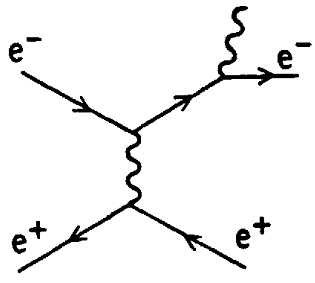 e+e− → e+e−γ
Ω(e± ,γ) Opening Angle 
Increase w. electron θ
r > 12mm, Ω(e,γ) = 20 mRad  (13mm@647)
sum dE/dx   all LYSO bars  (a plane)
e±  one track :  sumE min. 20 MeV
(e± +γ) :            two tracks, sumE x2
BHLUMI boosted 
r(e±) vs. Ω
Opening angle Ω 
|y|>12,18 mm
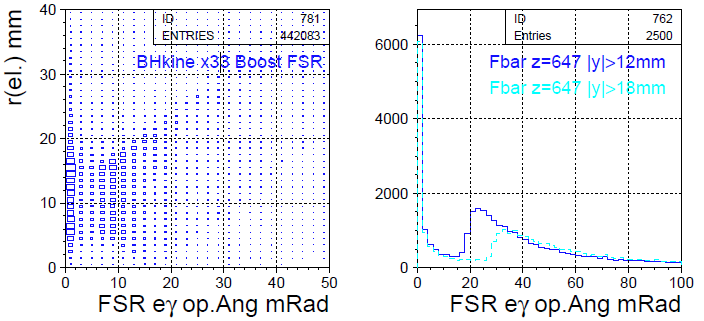 Loop Bars
Nγ=0                                   Nγ>0
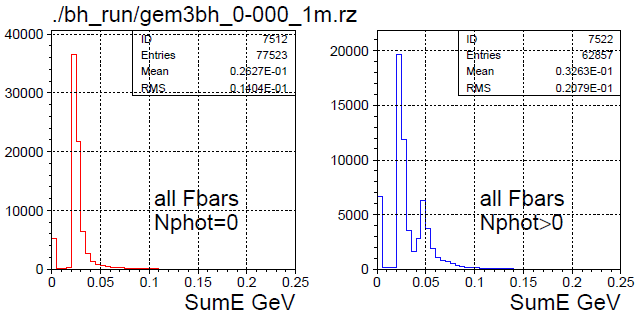 sumE
Bhabha hits on LYSO |y|>12mm
BHLUMI ~80% having photons
sumE(R<9mm)/sumE
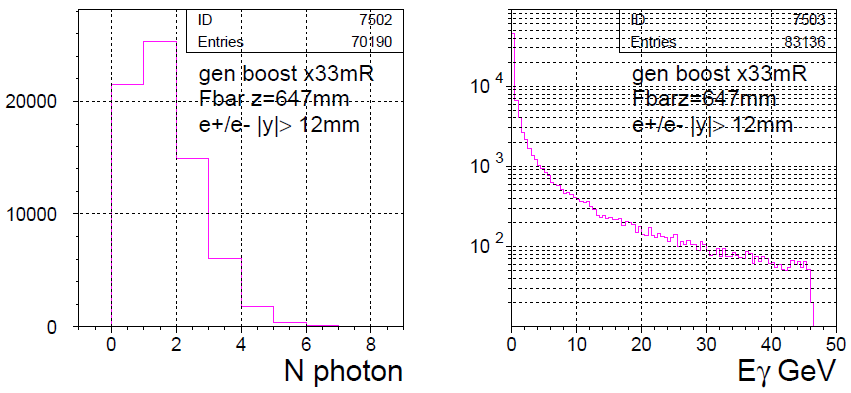 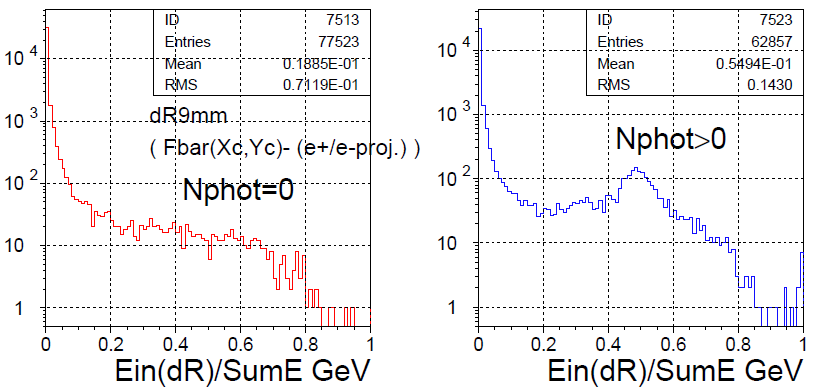 15
LumiCal components, electronics
Electronics preparation @NJU
Si tracking :   σr ~ 5 μm,  
	test-beam Mult.Scatt. Validation
Crystal SiPM:   
	readout setup, mechanics
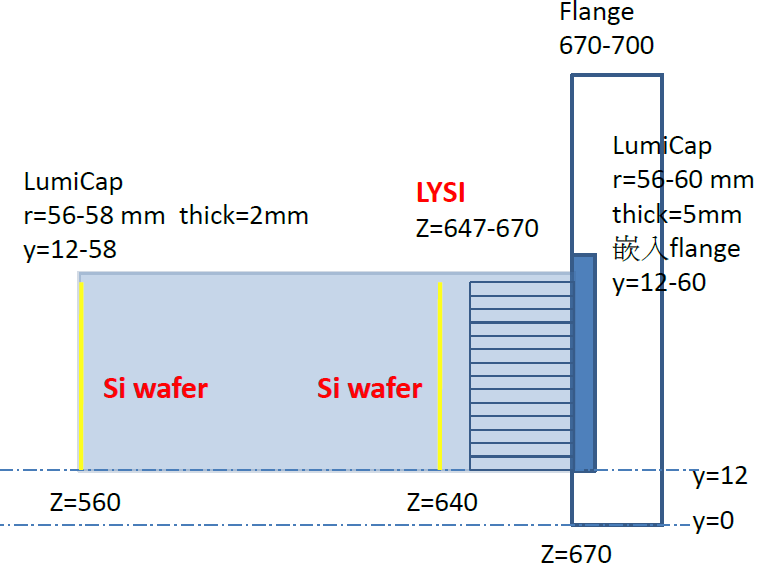 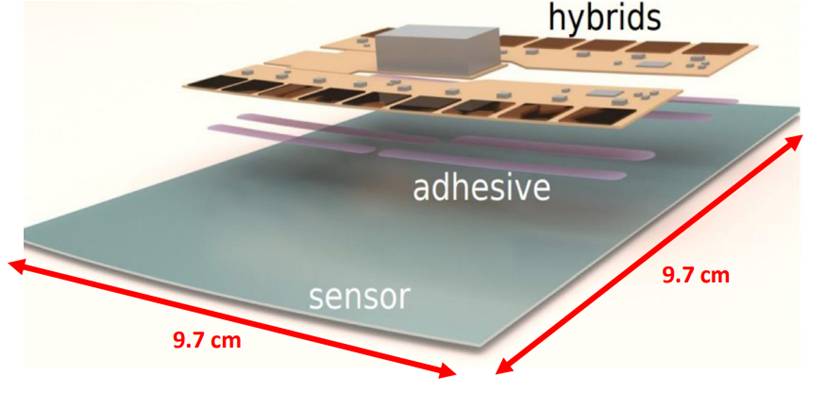 ATLAS ITk P2 wafer
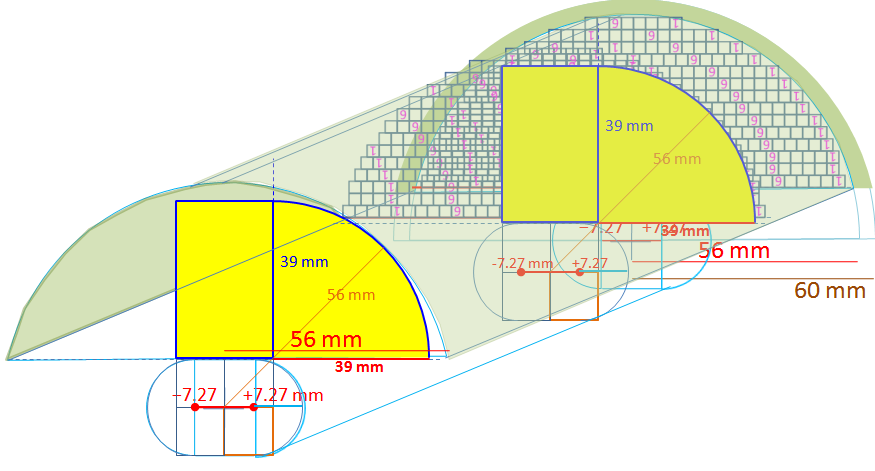 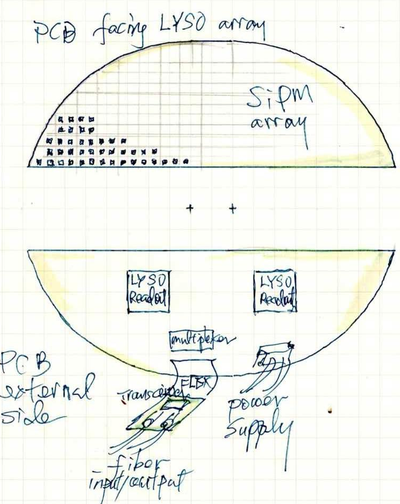 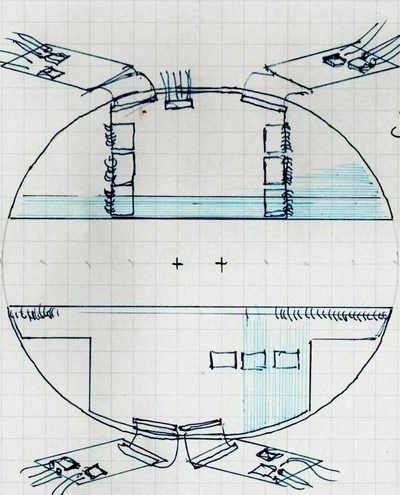 SiPM readout
Si wafer
16
Bhabha pile-up rate @High-Lumi Z
c.f. LEP
L= 1x1032
X-sec= 100nb
Rate= 10 Hz
High-Lumi Z  (2021 design)                                   Lmax/IP = 115 x 1034/cm2s
Bhabha both e+, e− detected,                X-sec = 100 nb
	Event rate = (100x10-33) x (115 x 1034) /sec  = 115 kHz
Event rate / 25 ns bunch crossing                  =  0.003 events /b.c.
Pile-up:   next b.c., @adjacent cell in peak region
	Pile-up Fraction = 0.018*6cells/2sides = 0.054  
	Pile-up event rate = 0.003*0.054 =  1.6 x 10-4    in 3x3 mm2 cells
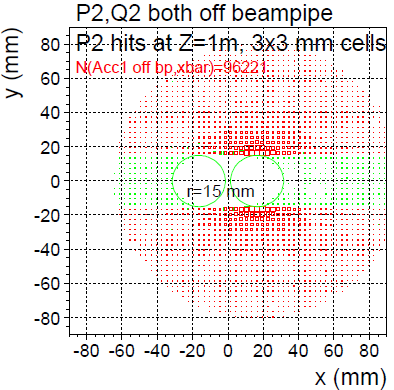 event fraction /(cell  of 3x3mm2)
maximum at beampipe edge  = 0.018
50 GeV e-  shower in 3x3 mm2 cells
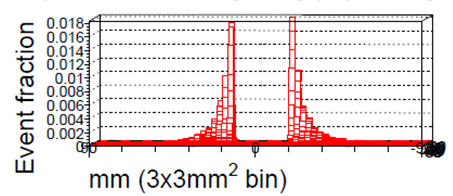 LYSO signal overlap
25 ns
17
Z → qq‾    pile-up rate @High-Lumi Z
High-Lumi Z  (2021 design)                Lmax/IP = 115 x 1034/cm2s
Z → qq‾ ,  X-sec = 41 nb
	Event rate = (41x10-33) x (115 x 1034) /sec  = 47 kHz
	bunch cross = 40 MHz
Event rate / 25 ns bunch crossing =  0.001 events /b.c.
next b.c. having a Z → qq‾
	Pile-up rate  4π coverage  ~ 1x 10-3
	
	if BCID not identified
pileup of two 2-jets    4-jet  
rare decay precision ~1x 10-3
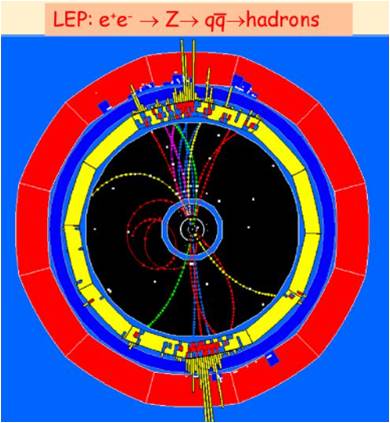 25 ns
18
LumiCal Summary
Detector    Si-strip + LYSO
	AC-Lgad strip               5 μm resolution,    
                                           measuring    50 μm Mult.Scat. 
	Survey monitoring     mean-on-error  to better than   1 μm 
	Bhabha Fiducial          precise to better than   10-4
DAQ   SiPM  MIP and Shower modes 
	MIP mode		   on front LYSO   for e/γ layers,   
	Shower mode 	   on long LYSO bars   for electron Ebeam 
	pile-up veto                  high-lumi Z-pole  25 ns bunch crossing, 
	                                        wave-form sampling bettering 40 MHz  
Bhabha QED
	measure    NLO  e+e− → e+e−(γ)  
	against       BHLUMI   to 10-4
19